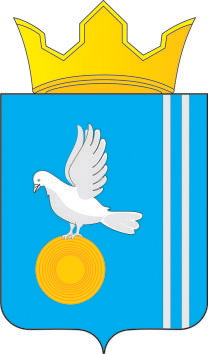 О бюджете Вильвенского сельского поселения на 2015 год и на плановый период 2016-2017 годов
Бюджет для граждан
Бюджет - это форма образования и расходования денежных средств, предназначенных для финансового обеспечения задач и функций Вильвенского сельского поселения.
Основой бюджета служат следующие составляющие:
1) основные направления бюджетной и налоговой политики;
2) прогноз социально-экономического развития;
3) муниципальные программы Вильвенского сельского поселения
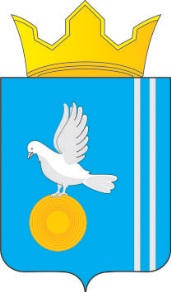 Бюджетный процесс – ежегодное формирование, утверждение и исполнение бюджета
Составление проекта бюджета на очередной год и плановый период 
Рассмотрение и утверждение проекта бюджета Советом депутатов Вильвенского сельского поселения 
Исполнение бюджета в текущем году
Подготовка, рассмотрение и утверждение отчета об исполнении бюджета

В соответствии с бюджетным процессом, бюджет поселения составляется и утверждается ежегодно на трехлетний период - на очередной финансовый год и плановый период
Основные характеристики бюджета
Расходы больше доходов
Доходы больше расходов
Дефицит или Профицит
Расходы
Доходы
Доходы - это поступающие в бюджет поселения денежные средства, за исключением средств, являющихся источниками финансирования бюджета
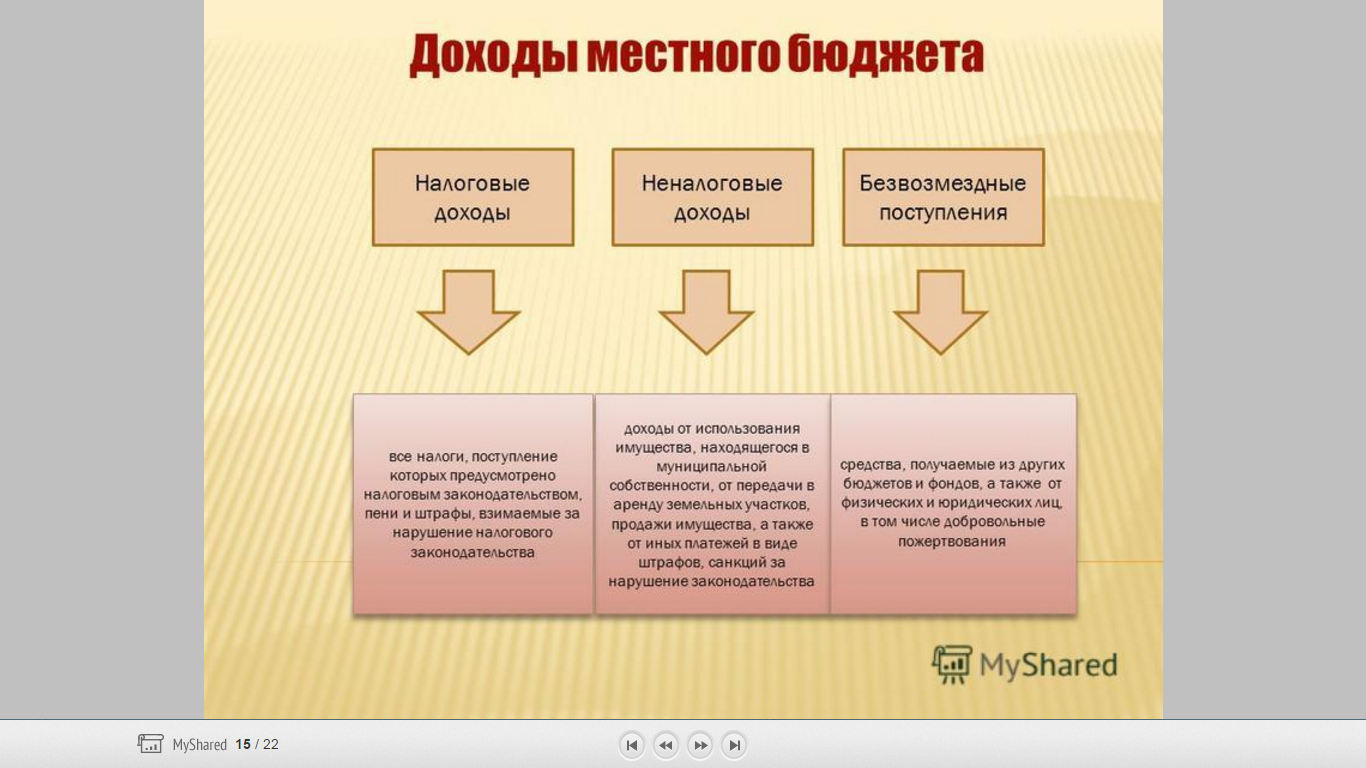 Динамика налоговых и неналоговых доходов
Утвержденный объем доходов на 2015-2017гг.
Расходы - это денежные средства, направляемые на финансовое обеспечение задач и функций органа местного самоуправления
Утвержденный объем  расходов бюджета на 2015-2017 годы, тыс. рублей
Структура расходов бюджета в 2015 году
Непрограммные мероприятия расходов бюджета
Состав непрограммных мероприятий :
Обеспечение деятельности органов местного самоуправления Вильвенского сельского поселения -  2966,2 тыс.руб.
Обеспечение деятельности органов местного самоуправления Вильвенского сельского поселения на исполнение государственных полномочий – 69,8 тыс.руб.
Прочие мероприятия, осуществляемые органами местного самоуправления Вильвенского сельского поселения , в рамках непрограммных направлений расходов -  819,8  тыс.руб.